ドリプラ青森　申込書①：ワンシート企画書
記載内容・例
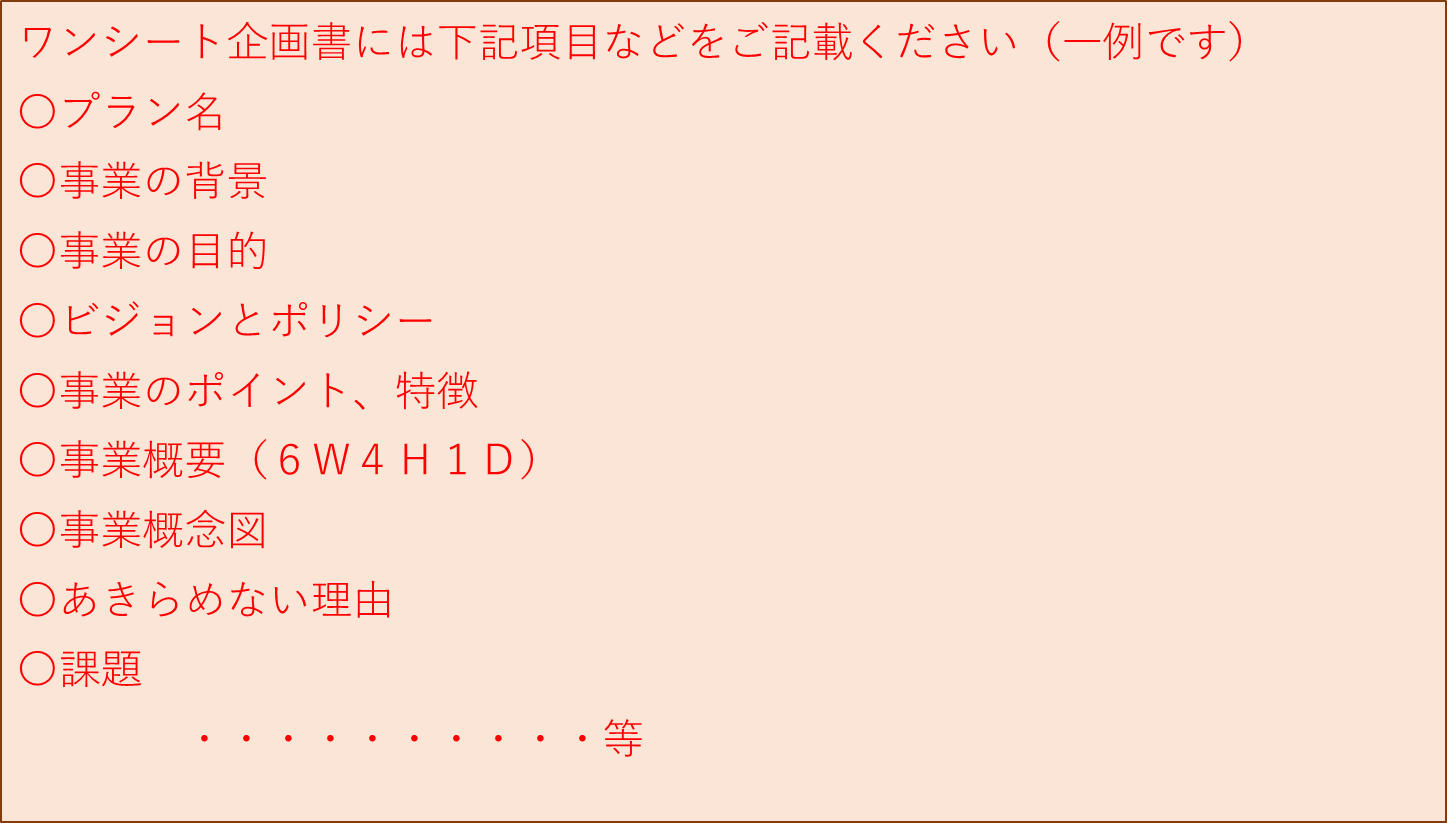 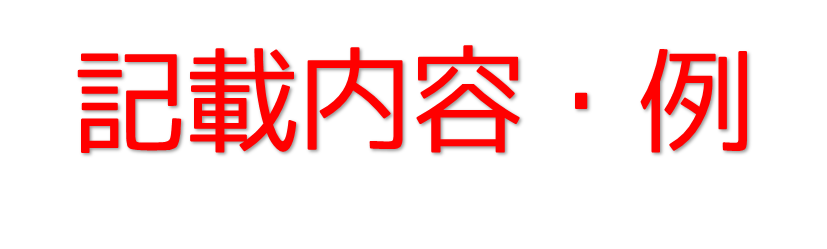 ドリプラ青森　申込書②
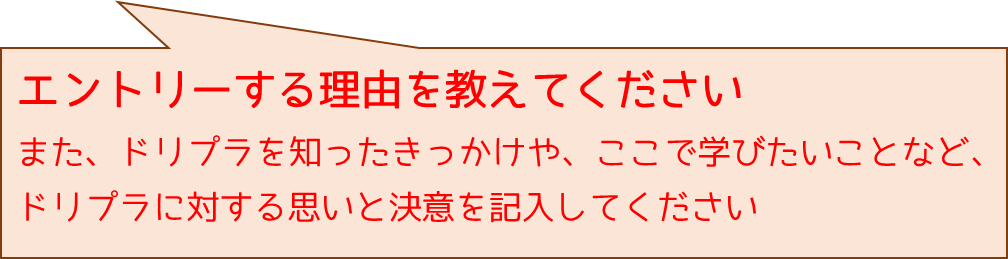 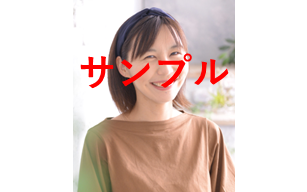 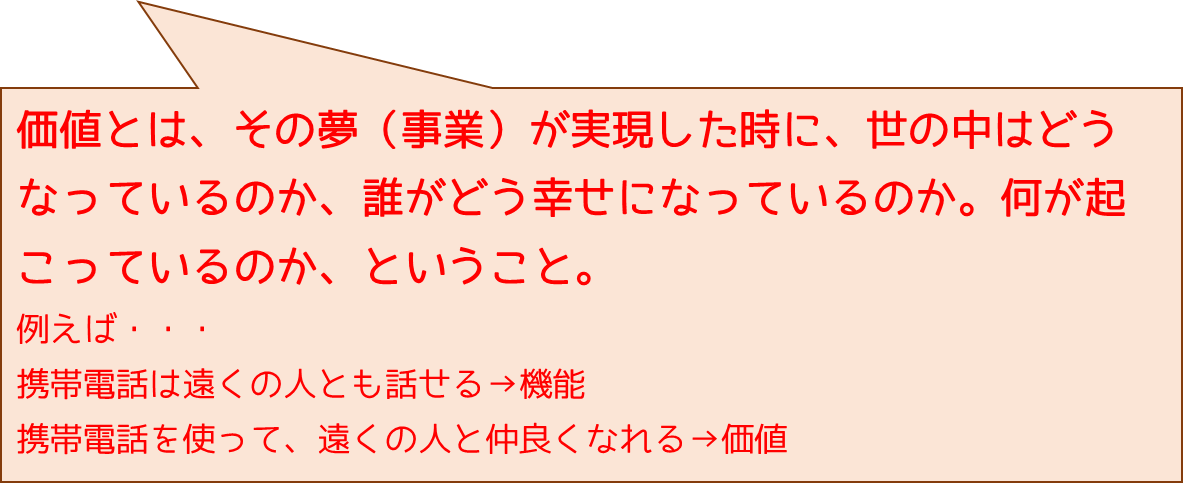 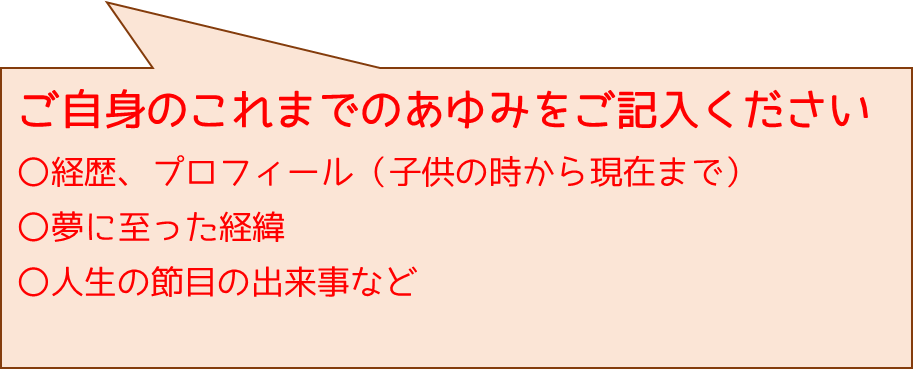 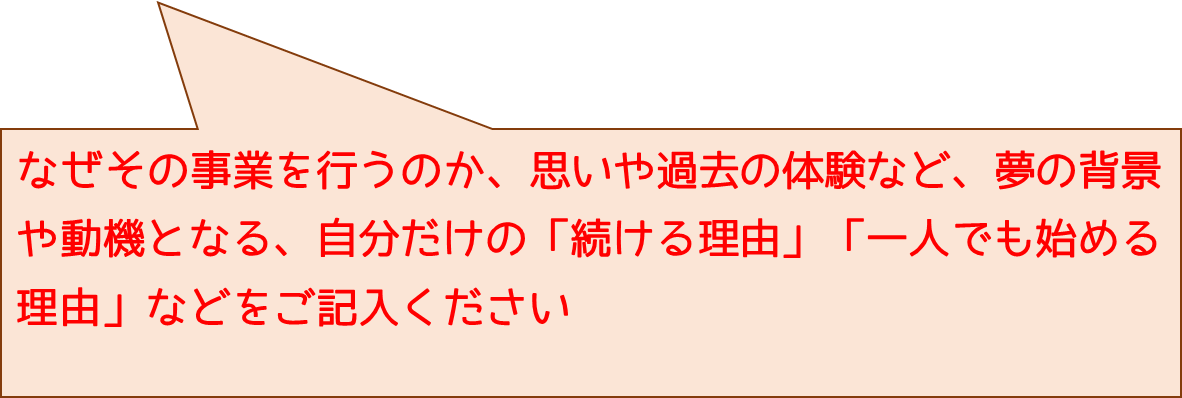 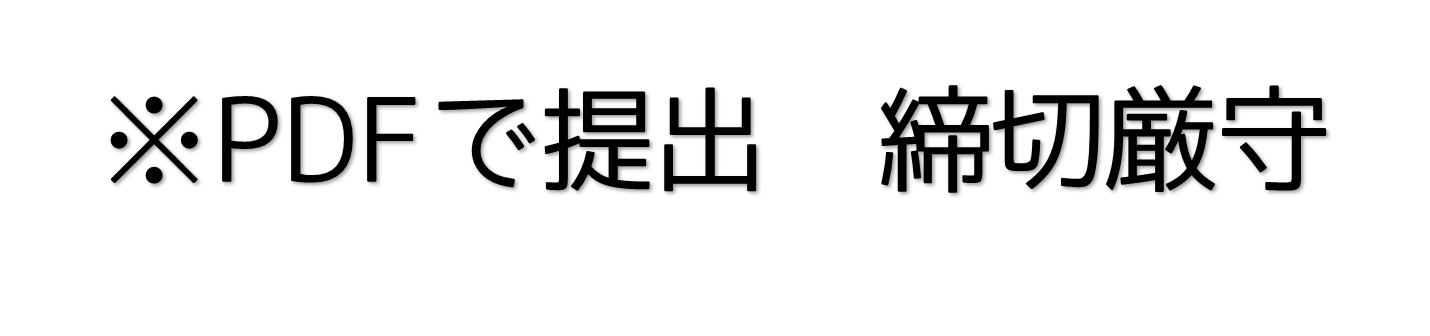 ドリプラ青森　申込書①：ワンシート企画書
ドリプラ青森　申込書②